Récit d'une histoire - Pourquoi investir dans la vaccination est une priorité pour notre pays
1re partie:  Exemples de messages clés et de données justificatives pour différents besoins d'investissements
Remarque : cette présentation s'appuie en grande partie sur des outils de plaidoyer en faveur de la vaccination de l'OMS/Europe ainsi que d'autres travaux.  Des copies de ces outils de plaidoyer en faveur de la vaccination peuvent être fournies lors de cette réunion.
Objectif de cette présentation
Objectif : fournir aux membres du LNCT des arguments en faveur d'une hausse (ou au moins du maintien) de l'investissement dans la vaccination

Certains supports sont délibérément repris plusieurs fois car ils peuvent être utilisés pour différents arguments

Les diapos ont vocation à être sélectionnées et adaptées à différents publics (par exemple le Ministère des Finances, les parlementaires, etc.) et contextes

Nous voulons votre avis : Est-ce utile ?  Qu'est-ce qui pourrait être amélioré afin de mieux s'adapter à vos besoins et vos travaux ?
www.lnct.global | 2
Pourquoi est-il important d'investir dans la vaccination ?
Plate-forme de préparation à une pandémie
Point d'entrée pour les prestations de services de santé
Réduction du poids pesant sur le système de santé
Gains de productivité
Amélioration de la santé, réduction de la mortalité
Meilleure cognition, hausse du niveau de formation, meilleure alimentation
Pratique optimale en matière de santé
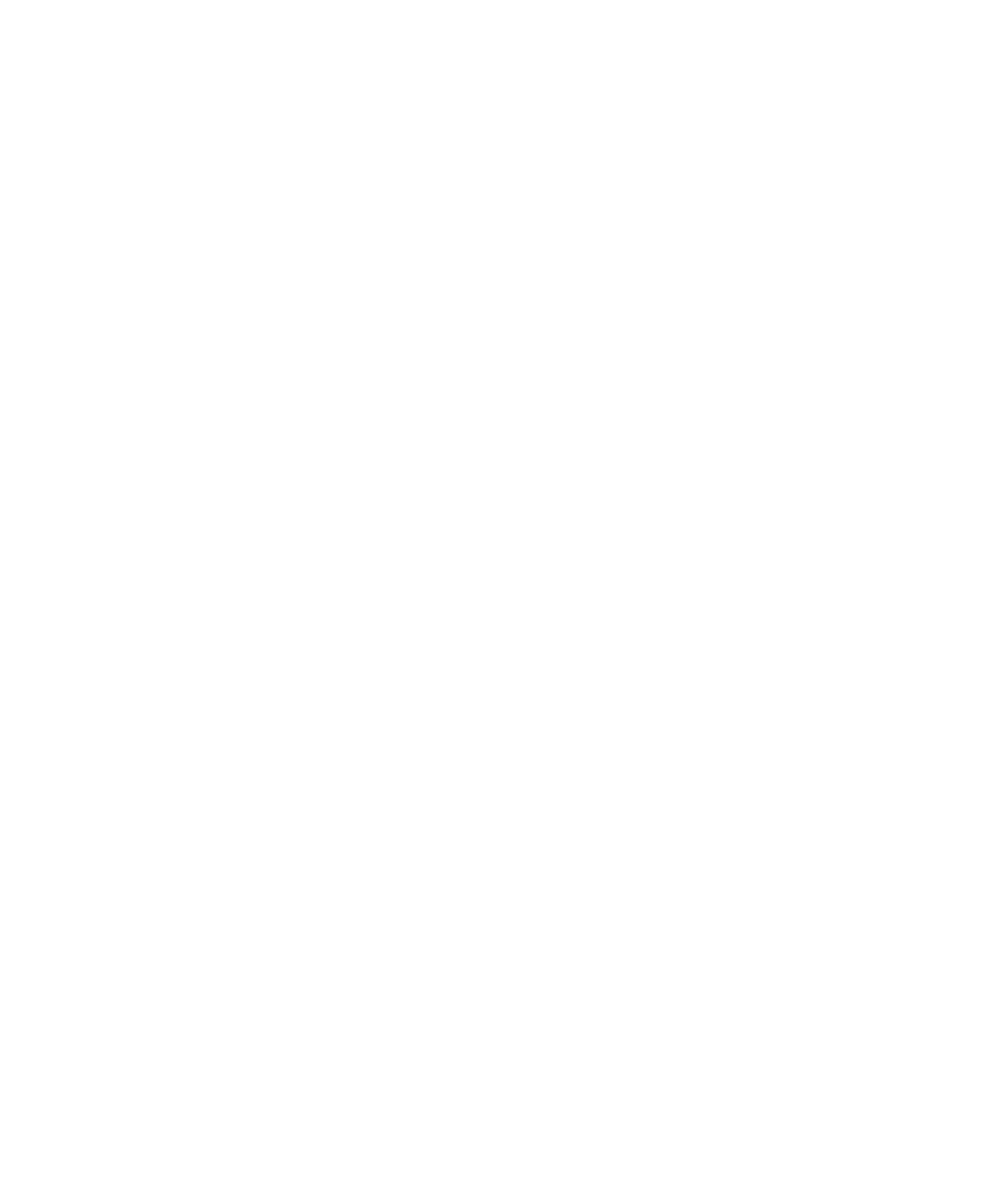 Intervention favorable aux pauvres
Adapté de Palu, T. (2016). 
Sustainable Immunization Through Universal Health Coverage. Réunion SAGE/Banque mondiale.
Pourquoi les exigences en matière de vaccination doivent-elles être renforcées au fil du temps ?
Rapide augmentation du cofinancement des vaccins lors de la transition hors du soutien de Gavi

Modernisation de la chaîne d'approvisionnement

Introduction de nouveaux vaccins

Autres mesures permettant d'augmenter la couverture et d'atteindre des populations spécifiques

Une cohorte croissante de naissances

Plus grande attention portée au financement adéquat des coûts d'exploitation
4 | www.lnct.global
Les diapos 6-32 présentent des exemples de messages clés et de données permettant de promouvoir l'investissement dans la vaccination sous trois angles : LA SANTÉ, LA CROISSANCE ÉCONOMIQUE ET L'EFFICACITÉ
www.lnct.global | 5
Si vos décideurs souhaitent véritablement améliorer LA SANTÉ ET LA SURVIE DE L'ENFANT
Message clé
La vaccination améliore la santé et réduit la mortalité
Aujourd'hui, la vaccination contre des maladies mortelles permet déjà d'éviter entre 2 et 3 millions de décès par an.  Encore plus de vies pourraient être sauvées grâce à une meilleure couverture vaccinale.  La plupart des vies sauvées sont celles d'enfants.

De nouveaux vaccins d'importance vitale, importants pour notre pays, continueront à être mis au point.

La vaccination peut permettre d'éliminer complètement de redoutables maladies. 

Par exemple, elle a permis l'éradication de la variole en 1979 et l'éradication de la polio est d'actualité. En 1988, on recensait 350 000 nouveaux cas d'infection au poliovirus sauvage, contre 37 en 2016 et 16 en 2017 (au 4 décembre 2017).
http://polioeradication.org/polio-today/polio-now/
http://www.who.int/campaigns/immunization-week/2017/infographic/en/
http://www.who.int/csr/disease/smallpox/en/
| 7
Message clé
La vaccination est un point d'entrée pour les prestations de services de santé
Le calendrier de vaccination implique que la mère et l'enfant auront affaire à de nombreux interlocuteurs, surtout lors de la première année de vie

Par exemple, des vaccins dès que possible après la naissance, après 6 semaines, 8 semaines, 10 semaines, 14 semaines, 6 mois, 9 mois, 12 mois 

La vaccination constitue une plate-forme d'intégration d'autres services de santé, dont l'apport en vitamine A, le déparasitage, la planification familiale  

Les services de vaccination reposent sur de solides services de soins de santé primaires
www.lnct.global | 8
Exemple - La vaccination a permis l'éradication de la variole
La variole est une maladie qui fait des ravages.  En moyenne, 3 personnes sur 10 atteintes de variole en meurent.  La variole aurait causé la mort de 300 millions de personnes au 20e siècle.
 
Le dernier cas de variole naturelle remonte à 1977 en Somalie.  L'éradication de la maladie a été proclamée en 1980, suite à un long programme d'éradication mené au niveau mondial.

L'éradication d'une maladie n'est pas toujours possible mais lorsque c'est le cas, elle présente l'avantage supplémentaire que les pays n'ont plus à dépenser des fonds afin d'assurer son contrôle.
Photo : Jeune fille au Bangladesh atteinte de variole en 1973
Crédit : CDC/James Hicks, domain public, via Wikimedia Commons : http://www.who.int/csr/disease/smallpox/en/
Exemple - Le vaccin contre la rougeole a entraîné une baisse de 99 % des cas de rougeole par rapport à l'époque où le vaccin n'existait pas
La rougeole est une maladie grave extrêmement contagieuse.
 
Avant l'introduction du vaccin contre la rougeole en 1963 et la généralisation de la vaccination, la rougeole provoquait la mort d'environ 2,6 millions de personnes par an.
 
Le vaccin contre la rougeole est sûr, efficace et peu coûteux.
 
En dépit du vaccin, la couverture vaccinale de certains pays est faible, la rougeole constituant ainsi encore l'une des principales causes de mortalité des jeunes enfants à l'échelle mondiale.
Photo : Éruption cutanée d'un enfant atteint de rougeole
Crédit : CDC/NIP/Barbara Rice, domain public, via WikimediaCommons : http://www.who.int/mediacentre/factsheets/fs286/en/
Exemple - Les cas de polio ont chuté de 99 % depuis 1988
La polio est une maladie très contagieuse causée par un virus. Elle touche surtout les enfants de moins de 5 ans. Une infection sur 200 entraîne une paralysie irréversible. Aucun traitement n'est disponible, seule la prévention existe. Les partenaires et pays collaborent afin d'éradiquer la polio.
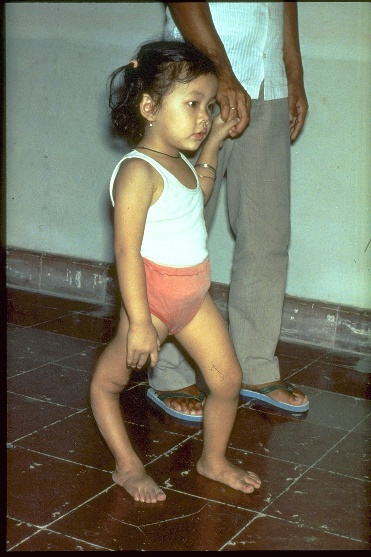 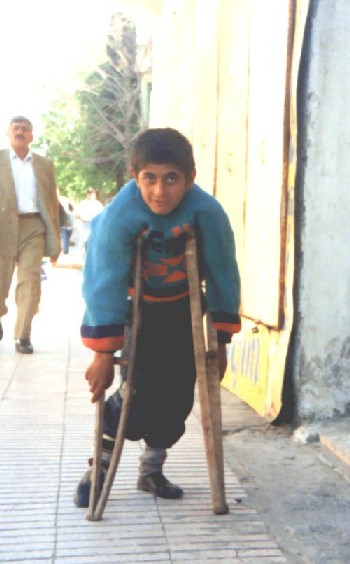 Photo 1 : Des survivants de la polio à Freetown, Sierra Leone Crédit : OMS, via l'Immunization Action Coalition
Photo 2 : Enfant à la jambe déformée à cause de la polio Crédit : OMS, via l'Immunization Act 
Photo 3 : Garçon paralysé suite à une infection par le virus de la polio Crédit : Bureau régional de l'OMS pour l'Europe, via l'Immunization Action Coalition
Données
Utiliser les données afin de soutenir la priorisation de lasanté au sein du budget de l'État et la priorisation des soins de santé primaires parmi les services de santé
www.lnct.global | 12
Données
Illustration : « Notre pays est à la traîne en matière d'investissement en santé »
Argument en faveur d'un investissement: Dans notre pays, la part des dépenses publiques de santé par rapport aux dépenses publiques totales est faible : presque moitié moins que l'ensemble des PFMR, et encore bien moins que nos pays voisins
Part des dépenses publiques de santé par rapport aux dépenses publiques totales
Notre pays
www.lnct.global | 13
Source :  http://apps.who.int/nha/database/Home/Index/en
Données
Illustration : « Notre pays est à la traîne en matière d'investissement en santé »
Argument en faveur d'un investissement - Dans notre pays, les dépenses publiques de santé sont presque moitié moindres que la moyenne de celles des pays à faibles et moyens revenus, et bien en dessous de celle de nos pays voisins.
Dépenses publiques de santé par habitant, 2014
www.lnct.global | 14
Source :  http://apps.who.int/nha/database/Home/Index/en
Données
Utiliser les données afin de montrer que la couverture vaccinale de votre pays permet d'atteindre de bons résultats en matière de santé (et il reste encore beaucoup à faire) (1/2)
www.lnct.global | 15
Données
Utiliser les données afin de montrer que la couverture vaccinale de votre pays permet d'atteindre de bons résultats en matière de santé (et il reste encore beaucoup à faire) (2/2)
www.lnct.global | 16
Données
Exemples d'utilisation par des pays du LNCT de données afin de montrer que leur programme de vaccination permet d'atteindre de bons résultats en matière de santé
www.lnct.global | 17
Données
Messages de soutien tirés de la littérature
Veuillez noter que l'on pourrait ajouter d'autres exemples. Sont-ils aussi efficaces que les études de pays ou études mondiales ?
www.lnct.global | 18
Si vos décideurs souhaitent véritablement encourager LA CROISSANCE ÉCONOMIQUE ET LA RÉDUCTION DE LA PAUVRETÉ
Message clé
La vaccination génère des gains économiques considérables
Des analyses du retour sur investissement permettent de quantifier les bénéfices de la vaccination en termes monétaires.
De récents travaux montrent que chaque dollar investi dans la vaccination rapporte quelque…
Ces retours sur investissement comprennent : 
Des économies sur les coûts des traitements
Des économies sur la recherche de traitement
Des pertes évitées sur les salaires des soignants
Des pertes de productivité évitées sur des maladies et des décès prématurés

Les gains les plus importants sont réalisés en matière de productivité.
$16
de bénéfices
Ces analyses montrent que la vaccination constitue un excellent investissement.  Des analyses comparatives révèlent que la vaccination est l'un des investissements en matière de développement le plus rentable.
| 20
Source :  Sachi et al. Return on Investment from Childhood Immunizations in Low- and Middle- 
Income Countries, 2011-20, Affaires sanitaires, février 2016.
Message clé
La vaccination entraîne une meilleure cognition, une haussedu niveau de formation et une meilleure alimentation
Des travaux de recherche ont démontré que la protection contre les maladies fournie par la vaccination entraîne une meilleure cognition et une hausse du niveau de formation, qui se traduisent, à long terme, par l'augmentation de la productivité et la croissance économique.
La vaccination améliore également l'état nutritionnel, qui entraîne à son tour une meilleure santé, de meilleurs résultats scolaires et de meilleures perspectives d'emploi.
www.lnct.global | 21
Message clé
La vaccination est une mesure sanitaire favorable aux pauvres.
La vaccination touche davantage de ménages pauvres que la plupart des autres interventions sanitaires.

Les dépenses de santé et la perte de revenu liée aux maladies à prévention vaccinale font basculer dans la pauvreté de nombreux ménages.

En prévenant ces pertes, la vaccination fournit une sorte de protection contre les risques financiers, notamment au profit des plus pauvres.
www.lnct.global | 22
Message clé
La vaccination est un élément central de l'évolution vers une couverture sanitaire universelle (CSU)
La CSU consiste à garantir à tout le monde l’accès à des services de santé de qualité sans se ruiner ou sans risque de basculer dans la pauvreté.

La vaccination est l'une des mesures sanitaires vitales les plus rentables.

Rendre la vaccination accessible et abordable en l'incluant dans l'enveloppe de services essentiels ou dans la liste des prestations du système d'assurance santé est une étape indispensable vers la mise en place de la CSU.
Source : Guide des sources de financement de la vaccination (2017). Disponible sur : http://www.immunizationfinancing.org/en/immunization-fundamentals/universal-health-coverage-and-immunization-financing#!
www.lnct.global | 23
Message clé
De solides programmes de vaccination constituent une plate-forme de préparation à une pandémie (1/2)
Des épidémies de grande envergure peuvent porter préjudice à l'économie et ralentir la croissance en nuisant au commerce, au tourisme, à la production, au transport. 

En 2003, l'épidémie de SRAS aurait coûté à Hong Kong plus de 1 % de son PIB.*

La vaccination peut empêcher directement l'apparition de certaines maladies telles que la fièvre jaune, le choléra, la méningite, la rougeole et l'encéphalite japonaise, maladies contre lesquelles des vaccins existent déjà.
*Brahmbhatt, Milan; Dutta, Arindam. 2008. On SARS Type Economic Effects During Infectious Disease Outbreaks. Policy Research Working Paper; No. 4466. World Bank, Washington, DC. © World Bank. https://openknowledge.worldbank.org/handle/10986/6440
www.lnct.global | 24
Message clé
De solides programmes de vaccination constituent une plate-forme de préparation à une pandémie (2/2)
De solides programmes de vaccination permettent aux pays d'intervenir rapidement en cas de mise à disposition de nouveaux vaccins suite à une épidémie. 

Des vaccins sont en cours de développement contre les virus Ebola et Zika et plusieurs autres potentielles maladies épidémiques.
 
De solides programmes de vaccination peuvent aider les pays à intervenir d'autres façons en cas d'épidémie, même pour des épidémies de maladies pour lesquelles il n'existe pas de vaccins. 

Par exemple, les infrastructures nigérianes de lutte contre la polio ont aidé à prévenir une grave épidémie d'Ebola en 2014.
www.lnct.global | 25
Données
Utiliser les données afin de montrer que la couverture vaccinale de votre pays permet d'atteindre de bons résultats économiques (et il reste encore beaucoup à faire)
www.lnct.global | 26
Si vos décideurs souhaitent véritablement renforcer L'EFFICACITÉ ET LA RENTABILITÉ
Message clé
La vaccination est une pratique optimale en matière de santé et permet d'atteindre de bons résultats, même s'il reste encore beaucoup à faire (1/2)
La vaccination est l'une des mesures sanitaires les plus rentables. 

En d'autres termes, les dépenses engagées en matière de vaccination entraînent des bénéfices plus importants que si ces mêmes ressources étaient engagées pour la mise en place d'autres interventions.

Par exemple, une étude menée en 2009 sur la rentabilité de l'introduction du vaccin antirotavirus dans des pays mettant en œuvre des programmes soutenus par Gavi a révélé que le coût par année de vie ajustée sur l'incapacité (DALY) serait de 43 $ entre 2008 et 2025, cette introduction étant donc particulièrement rentable.*
*Atherly et al. Rotavirus Vaccination: Cost-Effectiveness and Impact on Child Mortality  in Developing Countries, The Journal of Infectious Diseases, Volume 200, Issue Supplement_1, 1er novembre 2009, pages S28–S38, https://doi.org/10.1086/605033
www.lnct.global | 28
Message clé
La vaccination est une pratique optimale en matière de santé et permet d'atteindre de bons résultats, même s'il reste encore beaucoup à faire (2/2)
Avec l'arrivée de nouveaux fournisseurs et le lancement d'initiatives au niveau international visant à moduler les marchés, le prix d'un grand nombre de vaccins a chuté, les rendant encore plus efficaces.

Par exemple, une dose du vaccin 5 en 1 pentavalent coûtait 3,60 dollars americains en 2005 via le service des achats de l'UNICEF. En 2017, le prix d'une dose s'élève à 0,85 $.

On s'attend à une concurrence accrue et à un plus grand choix offert aux consommateurs au cours des années à venir.

Les fabricants ont conclu des accords sur les prix afin de continuer à proposer des prix abordables après la transition hors du soutien de Gavi.
www.lnct.global | 29
Message clé
La vaccination entraîne une réduction du poids pesant sur le système de santé
Via la prévention des maladies infectieuses, la vaccination permet de libérer quelques ressources précieuses afin de s'attaquer à d'autres priorités, notamment les maladies non transmissibles.
www.lnct.global | 30
Les programmes de vaccination sont bien plus que des programmes de financement de vaccins. Nous devons financer intégralement les frais d'exploitation des programmes et les stratégies d'intervention.
Message clé
Afin d'assurer une administration efficace des vaccins et le suivi des progrès réalisés, les programmes dépendent non seulement des vaccins mais également de tous les autres dimensions et composantes telles que :  
systèmes de chaîne d'approvisionnement
suivi et surveillance
planification et supervision constructive
formation du personnel
sensibilisation

Les programmes de vaccination reposent sur de solides systèmes de soins de santé primaires.
www.lnct.global | 31
Données
Utiliser les données afin de montrer que la couverture vaccinale de votre pays permet d'atteindre de bons résultats (et il reste encore beaucoup à faire)
Vous pourriez songer à mener des études sur les coûts des programmes nationaux afin de mieux comprendre la variabilité des coûts et les coûts d'administration des vaccins via différentes stratégies.
www.lnct.global | 32
Messages clés favorisant la satisfaction des besoins d'investissement dans la vaccination dans différentes situations
www.lnct.global | 33
Situations pour lesquelles des messages ciblés pourraient influencer la décision d'investissement
Présentation aux décideurs des exigences liées à la transition hors du soutien de Gavi

Présentation aux décideurs des exigences liées à un investissement dans la chaîne du froid

Présentation aux décideurs de données probantes pour l'introduction d'un nouveau vaccin

Présentation de données probantes pour la mise à disposition en temps opportun de crédits budgétaires destinés à l'achat de vaccins

Présentation aux décideurs de données probantes sur la nécessité d'augmenter le financement dans un souci d'équité et de meilleure couverture

Présentation aux décideurs de données probantes sur la sécurité des vaccins
34 | www.lnct.global
Message clé
Présentation aux décideurs des exigences liées à la transition hors du soutien de Gavi
La transition hors du soutien de Gavi implique une augmentation rapide du cofinancement du gouvernement {modifier selon la situation du pays}

La transition est déterminée par la politique d'admissibilité de Gavi : le calendrier n'est pas négociable

Le soutien de Gavi a aidé le pays à introduire X vaccins d'importance vitale

Le retour sur investissement de ces vaccins est très élevé

L'abandon d'un vaccin prévu par le calendrier actuel aurait des conséquences économiques et sanitaires néfastes, voire un coût supplémentaire

La couverture et l'équité doivent être maintenues ou renforcées, ce qui implique d'engager des ressources supplémentaires

Montrer les impératifs budgétaires des années à venir
www.lnct.global | 35
Message clé
Présentation aux décideurs des exigences liées à un investissement dans la chaîne du froid
Nous avons fait une demande de l'ordre de $$ pour 2018 et $$ pour 2019 afin d'investir dans la chaîne du froid. La modernisation de notre chaîne du froid via le recours à des équipements de haut niveau :

Réduira les dépenses de fonctionnement en réduisant la dépendance au kérosène, aux batteries solaires rechargeables et aux blocs réfrigérants

Garantira notre investissement dans la vaccination en réduisant les pertes en vaccins (un équipement de la chaîne du froid peu fiable expose les vaccins à une chaleur ou un froid excessifs entraînant un gâchis coûteux)

Renforcera la couverture et l'équité. De nouveaux systèmes de refroidissement passifs permettront d'étendre la couverture géographique de notre chaîne du froid, permettant à de lointaines installations de stocker des vaccins en toute sécurité.
www.lnct.global | 36
Message clé
Présentation aux décideurs de données probantes pour l'introduction d'un nouveau vaccin
Le vaccin XX réduira la morbidité et la mortalité de YY et ZZ

Le vaccin XX permettra d'économiser $$$ par an grâce à la réduction du nombre de consultations externes et d'hospitalisations

Notre analyse indique que le vaccin est très rentable

Le vaccin XX stimulera la croissance économique via l'augmentation de la productivité

Le vaccin XX est recommandé par notre Groupe technique consultatif national pour la vaccination et l'OMS

Nos pays voisins, ____ et ____, ont déjà introduit ce vaccin
www.lnct.global | 37
Message clé
Présentation de données probantes pour la mise à disposition en temps opportun de crédits budgétaires destinés à l'achat de vaccins
L'approvisionnement en vaccins doit être planifié bien à l'avance.

Le service des achats de l'UNICEF impose de verser un acompte avant de passer commande.

Un retard dans le déblocage des fonds peut provoquer une interruption de la fourniture, exposant les enfants au risque de maladies à prévention vaccinale.

La pratique courante consiste à débloquer la plupart des fonds destinés à l'approvisionnement en vaccins avant la fin du premier trimestre de l'année fiscale
www.lnct.global | 38
Message clé
Présentation aux décideurs de données probantes sur la nécessité d'augmenter le financement dans un souci d'équité et de meilleure couverture
Il existe de nombreux groupes présentant de faibles taux de vaccination dans les bidonvilles urbains, parmi les peuples nomades {insérer les informations propres à votre pays…}

Afin d'accompagner ces populations, nous devons : (approche par pays…)
Disposer d'un financement plus global des soins de santé primaires ?
Obtenir plus de fonds pour la mise en place de nouvelles interventions communautaires dans certaines zones ?
Moderniser la chaîne du froid…?
Adopter des mesures de mobilisation sociale afin d'augmenter la demande ?
Etc.
www.lnct.global | 39
Message clé
Nous devons renforcer la couverture vaccinale afin de contenir la propagation de maladies contagieuses : comment les vaccins protègent nos populations
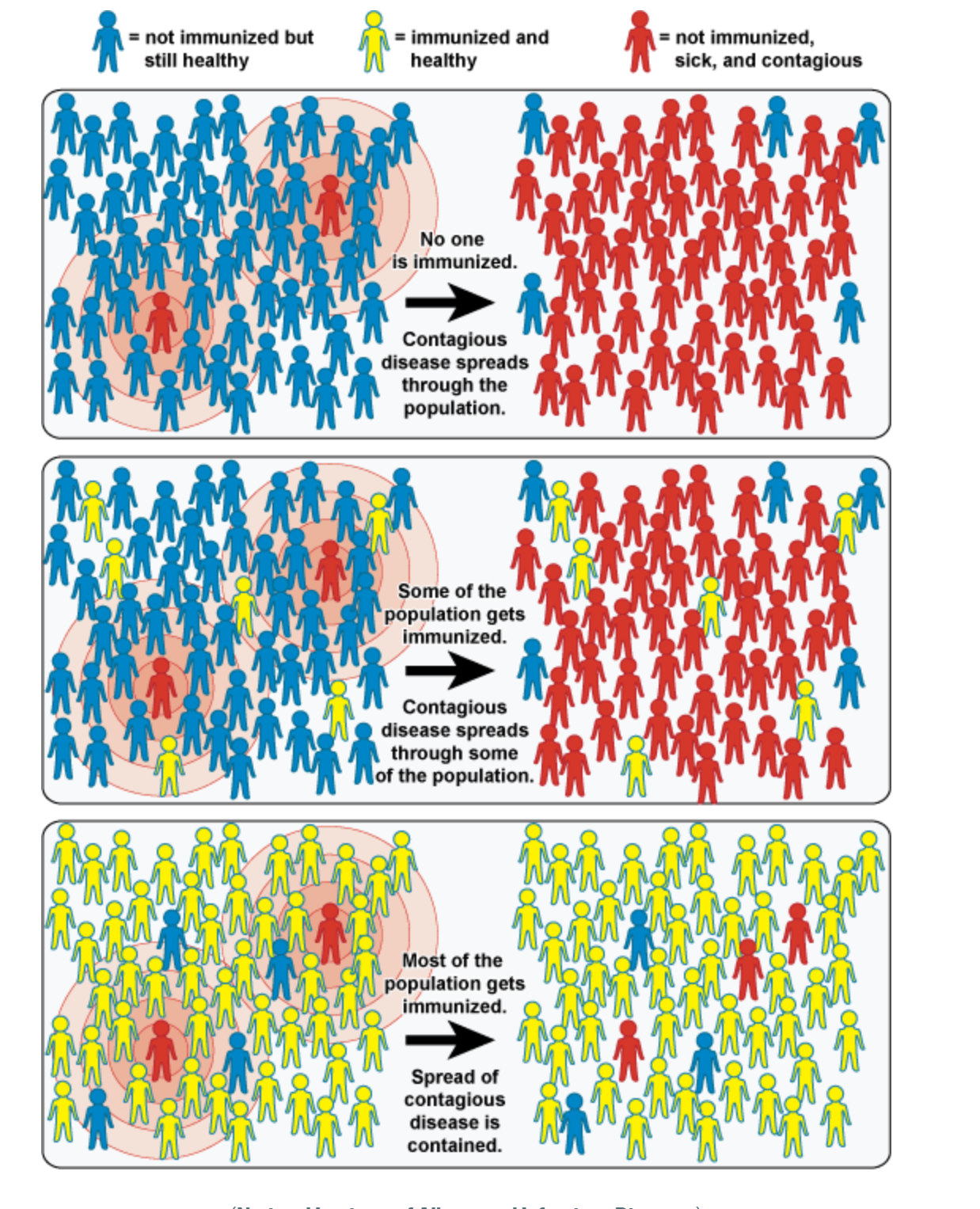 pas vaccinés, mais en bonne santé
vaccinés et 
en bonne santé
pas vaccinés, malades et contagieux
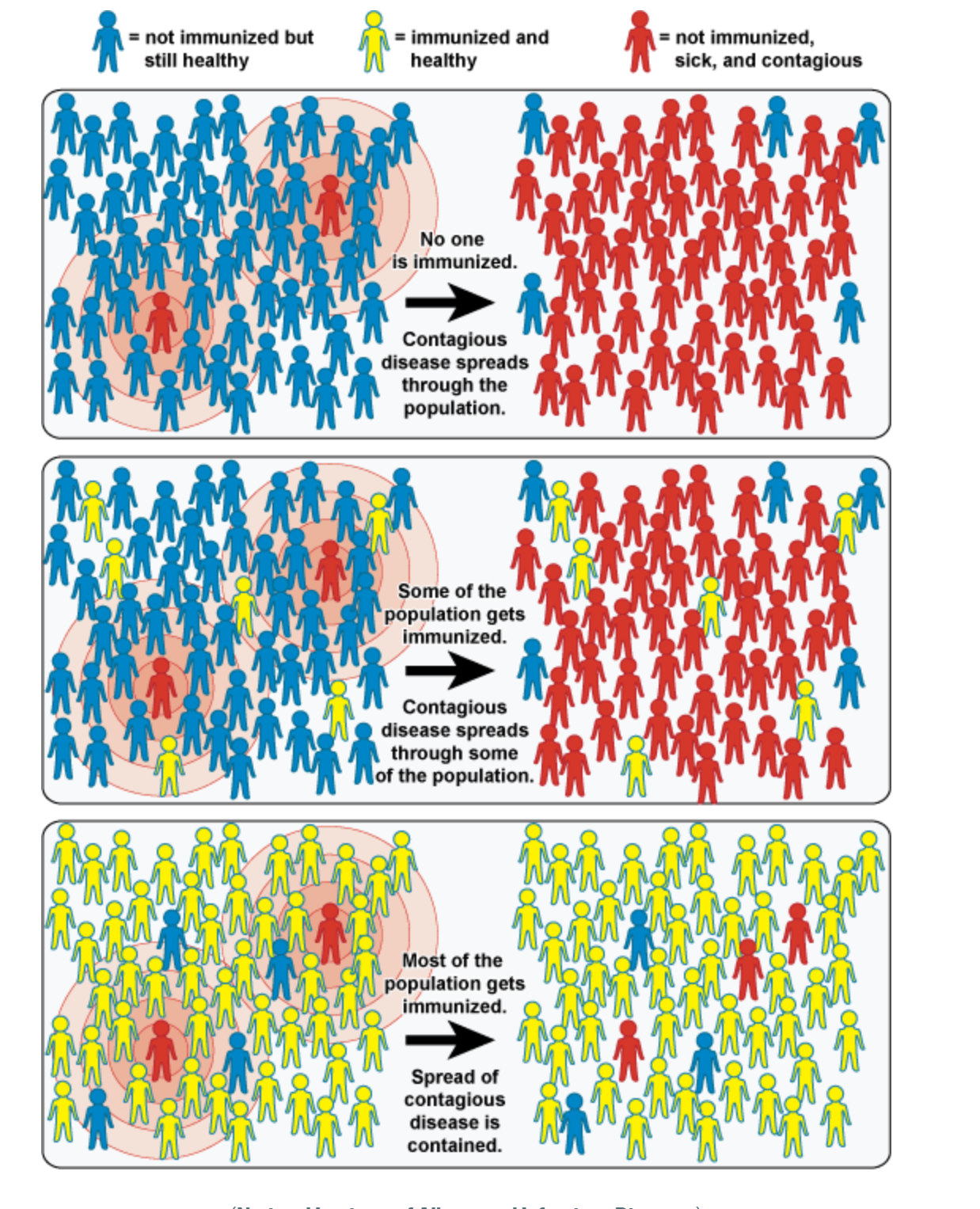 La plupart des gens se font vacciner
L'épidémie d'une maladie contagieuse est maîtrisée
Source :  Institut national des allergies et des maladies infectieuses
www.lnct.global | 40
Message clé
Une faible couverture permet aux maladies contagieuses de se propager rapidement au sein de la population
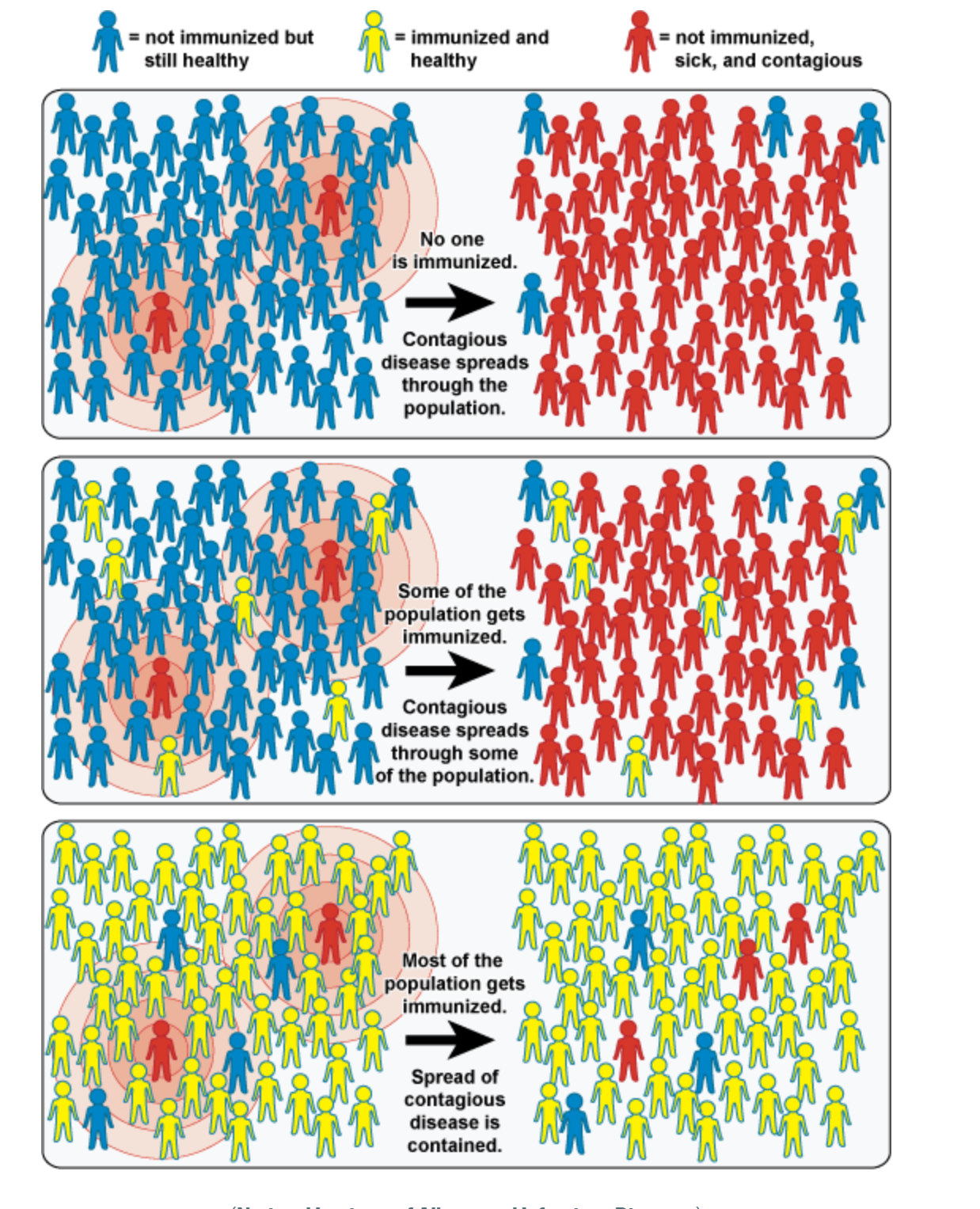 pas vaccinés, mais en bonne santé
vaccinés et 
en bonne santé
pas vaccinés, malades et contagieux
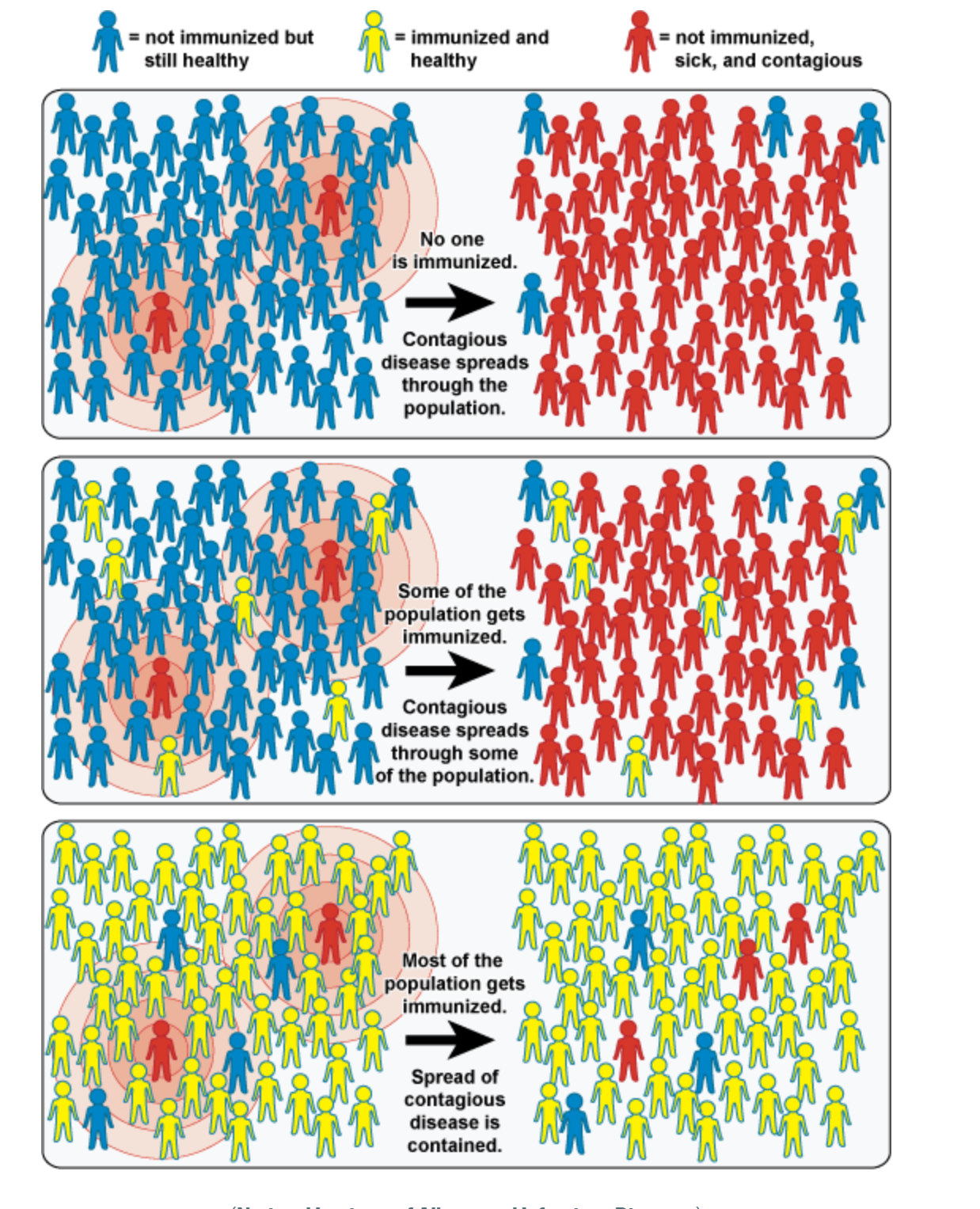 Une partie de la population se fait vacciner
Les maladies contagieuses se propagent via une partie de la population
Source :  Institut national des allergies et des maladies infectieuses
www.lnct.global | 41
Données
Présentation de données probantes en faveur du maintien de l'engagement et du financement au fil du temps…
Le fléchissement des programmes peut avoir de terribles conséquences…
Japon, 1979, coqueluche*
Le taux de vaccination est passé de 80 % en 1974 à 10 % en 1976.
Résultat : 13 000 cas/41 décès


Ex-URSS, 1990-1999, diphtérie**
Dégradation des services de santé publics
Résultat : 150 000 cas/5 000 décès


Suède, 1979-1996, coqueluche***
Défaillance du gouvernement en matière de vaccination
Résultat : 60 % d'enfants de moins de 10 ans infectés
Irlande, 2000, rougeole†
Rejet des vaccins 
Résultat : 300 cas/3 enfants décédés

Vietnam, 2013, hépatite B‡
Chute de la couverture suite à une campagne sur les effets secondaires du vaccin pentavalent 

Résultat prévu du fait d'une année de baisse de la couverture : Lors de la cohorte de naissances de 2013, plus de 17 000 décès futurs des suites d'une infection chronique à l'hépatite B (cancer du foie, cirrhose du foie) et plus de 90 000 infections chroniques.
*  https://www.cdc.gov/vaccines/vac-gen/why.htm
** https://wwwnc.cdc.gov/eid/article/4/4/98-0404_article
***https://www.ncbi.nlm.nih.gov/pubmed/8483621
† https://www.ncbi.nlm.nih.gov/pubmed/12867830 
‡ https://www.ncbi.nlm.nih.gov/pubmed/26055296
Message clé
Présentation aux décideurs de données probantes sur la sécurité des vaccins
Les vaccins sont sûrs.
L'homologation d'un vaccin implique une évaluation complète et la réalisation de tests afin de garantir sa sûreté et son efficacité. 
Après la préqualification et l'homologation, l'OMS continue de surveiller le vaccin, et tout effet secondaire grave signalé fait l'objet d'une enquête minutieuse.

Les vaccins sont toujours nécessaires, même si les maladies sont devenues rares.

Vaccins combinés : 
Permettent de gagner du temps et de faire des économies du fait de la réduction des consultations 
Réduisent la gêne de l'enfant du fait de la réduction des injections 
Augmentent la probabilité que l'enfant se voit administrer l'ensemble des vaccins requis conformément au calendrier national.
Tirés de documents relatifs à la confiance en la vaccination de l'OMS/Europe, davantage de supports utiles étant disponibles.  Voir :  http://www.euro.who.int/en/health-topics/disease-prevention/vaccines-and-immunization/publications/vaccination-and-trust-library-1
| 43
Travail de groupe
www.lnct.global | 44
Les équipes de pays collaborent afin d'élaborer un jeu de diapositives visant à établir le bien-fondé d'un investissement
Votre programme doit bénéficier de fonds supplémentaires à une fin précise (PRÉCISEZ CETTE FIN)

Le ministre de la Santé vous a demandé de faire une présentation lors d'une réunion intersectorielle présidée par le vice-Premier ministre au cours de laquelle il sera débattu des priorités du gouvernement pour les trois prochaines années.

C'est une occasion en or pour présenter les objectifs et besoins de votre programme (tous les principaux décideurs seront présents, par exemple le ministre de la Planification, le ministre des Finances, etc.)

Vous avez 10 minutes de présentation

Vous devez préparer la présentation (ou ses grandes lignes) en indiquant les réalisations, les défis, les futurs objectifs et besoins, tout en gardant à l'esprit les messages clés qui feront mouche auprès du public présent.
www.lnct.global | 45
Attention ! N'oubliez pas de...
Préciser les réalisations du programme
Souligner les besoins d'investissement
Utiliser les données afin d'étayer les besoins d'investissement
Être clair, utiliser un langage simple, 
Susciter l'émotion, personnaliser les messages qui trouveront écho auprès des décideurs
www.lnct.global | 46
Diapos supplémentaires
www.lnct.global | 47
Faible couverture - Comment les vaccins protègent notre population?
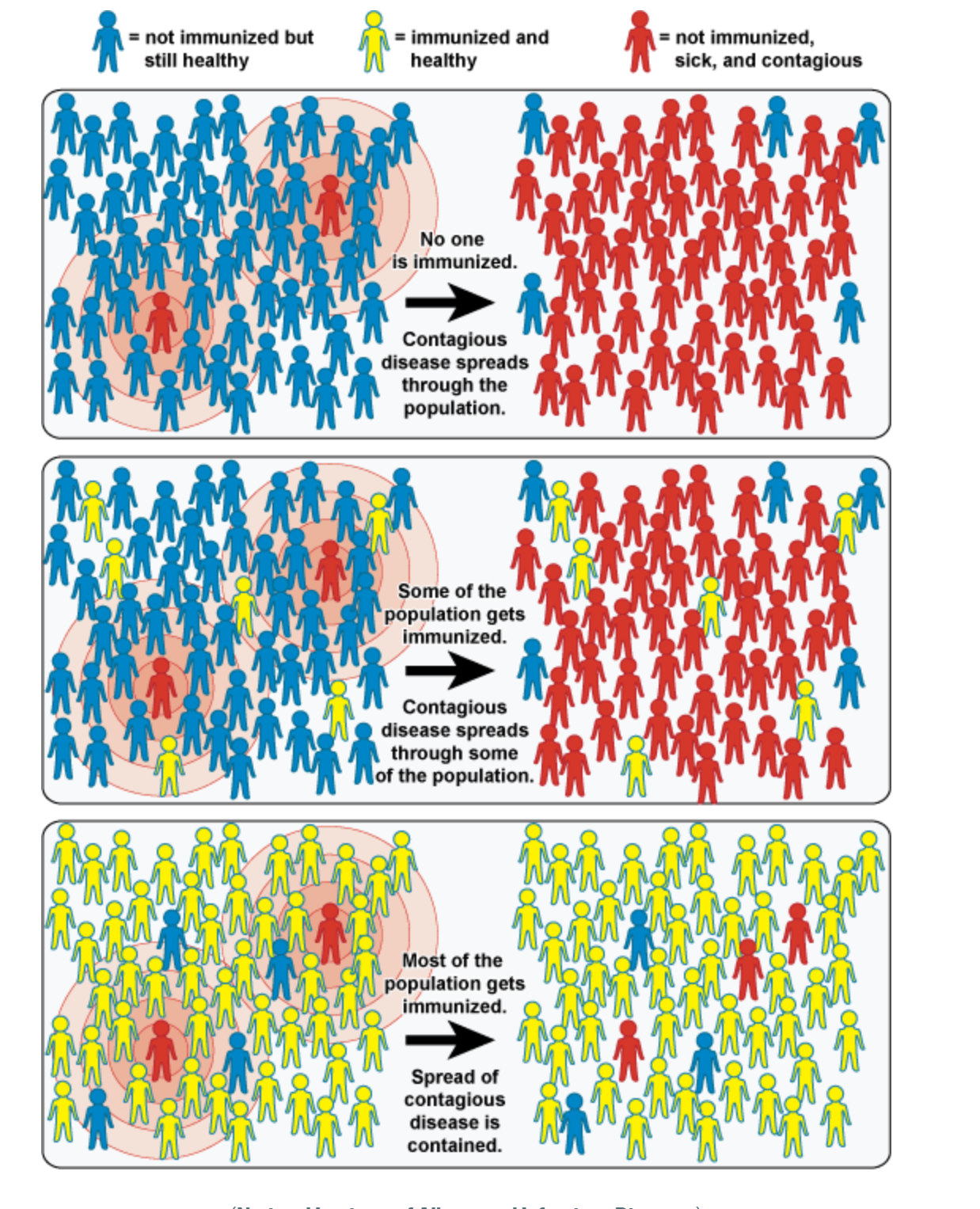 pas vaccinés, mais en bonne santé
vaccinés et 
en bonne santé
pas vaccinés, malades et contagieux
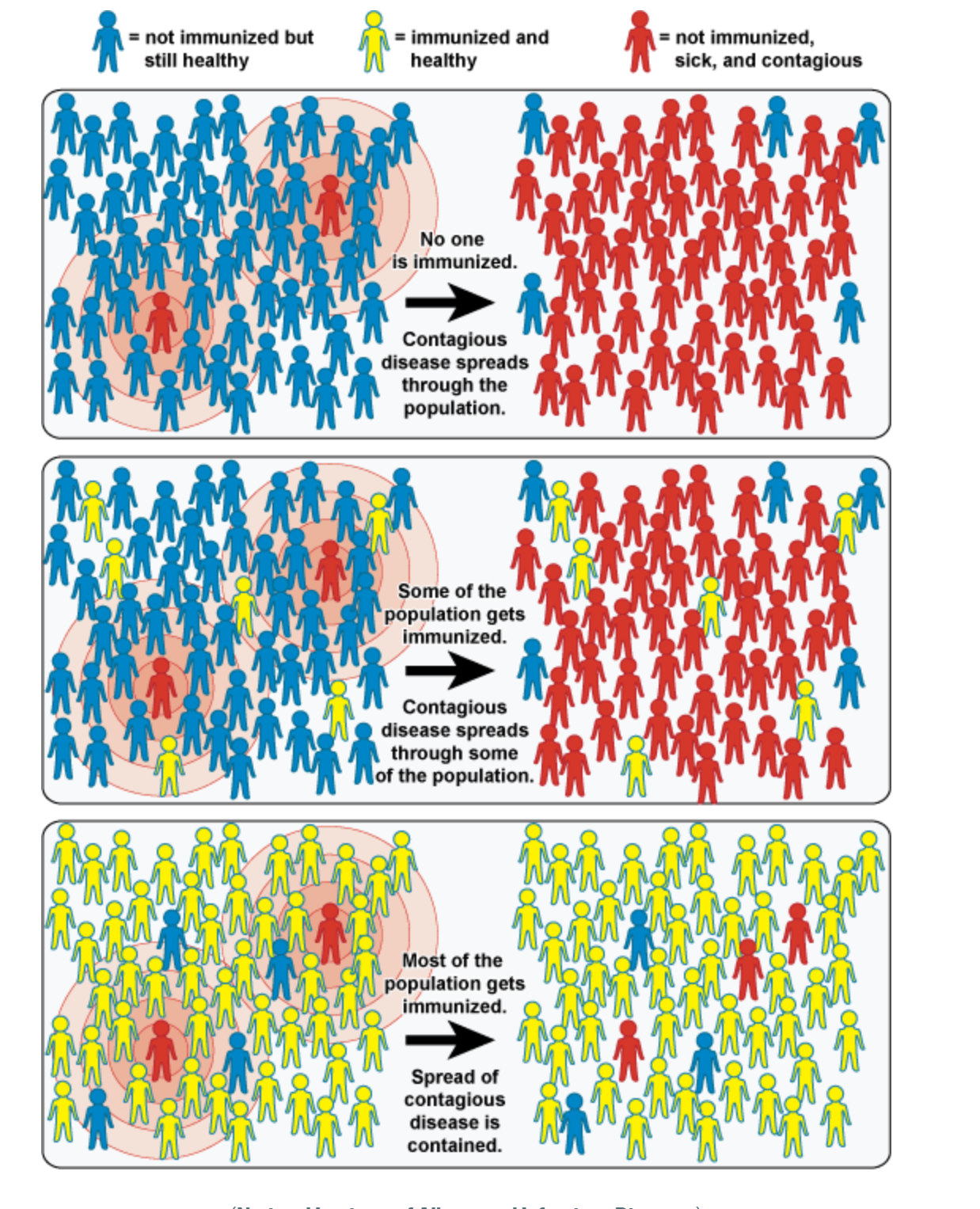 Personne n'est vacciné
Les maladies contagieuses se propagent via la population
Source :  Institut national des allergies et des maladies infectieuses
www.lnct.global | 48